Chapter 35: The Nature of Light and the Principles of Ray Optics
Reading assignment: 	Chapter 35 and selections of chapter 34
Homework 35.1 (due Monday, April 22): OQ2, OQ4, OQ5, OQ6, OQ7, QQ2, 1, 2, 3, 5, 8, 12, 22, 25, 29
Homework 35.2 (due Friday, April 26): OQ9, OQ14, OQ15, QQ5, 36, 37, 39, 41, 42, 45, 65
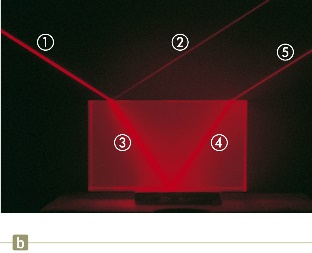 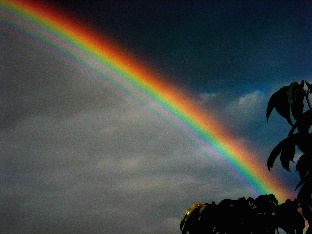 Dual Wave/Particle Nature of Light: Brief History
Dual Wave/Particle Nature of Light
Light is light.
Light exhibits the characteristics of a wave in some situations (reflection, refraction, diffraction, interference, polarization). Maxwell’s wave theory of light. 
Light exhibits the characteristics of a particle in other situations (photoelectric effect (chapter 40), also reflection & refraction).  Light particles are called photons (concept developed by Albert Einstein, others) and have energy: 


	f, n is frequency of light (wave!), and h = 6.63·10-34 J·s (Planck’s constant)
Next few chapters we’ll treat light as a wave
Light as an electromagnetic wave
Light is a transverse electromagnetic wave in which the propagation direction (x), E-field (y), and B-field (z) are all perpendicular to each other.
Light sources emit a large number of waves having some particular orientation of the E-field vector.
Unpolarized light: E-field vectors all point in a random direction.
Nice movie:  https://www.youtube.com/watch?v=4CtnUETLIFs
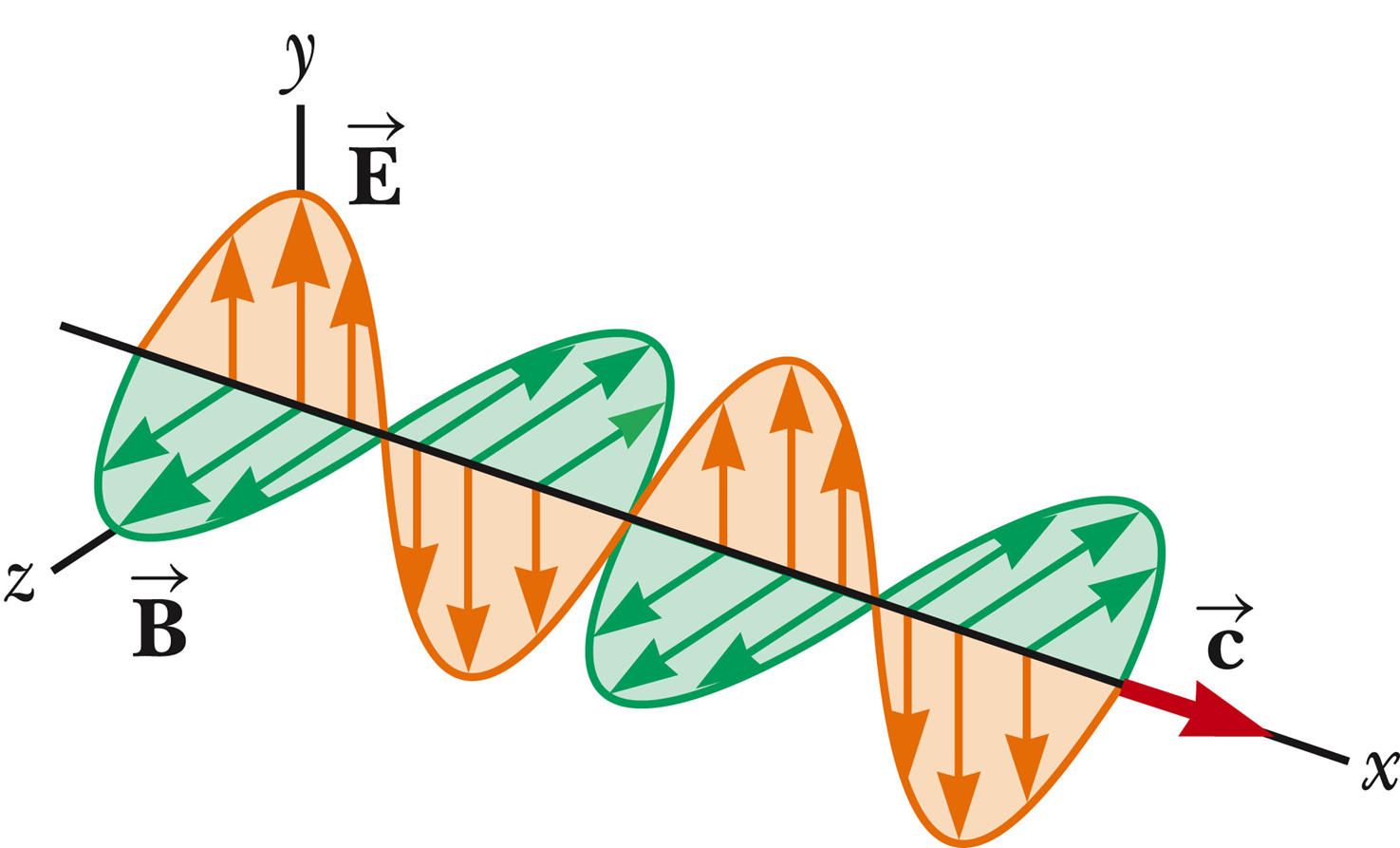 Schematic depiction of light wave:
Basic Variables of Wave Motion
Terminology to describe waves
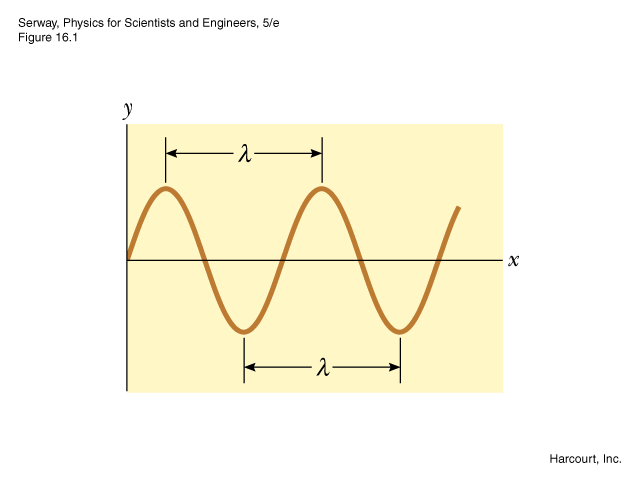 Snapshot of sinusoidal wave at one time point
Crest: “Highest point” of a wave
  Wavelength l: Distance from one crest to the next crest.
  Wavelength l: Distance between two identical points on a wave. 
  Period T: Time between the arrival of two adjacent waves (crests).
  Frequency f: 1/T, number of crest that pass a given point per unit time
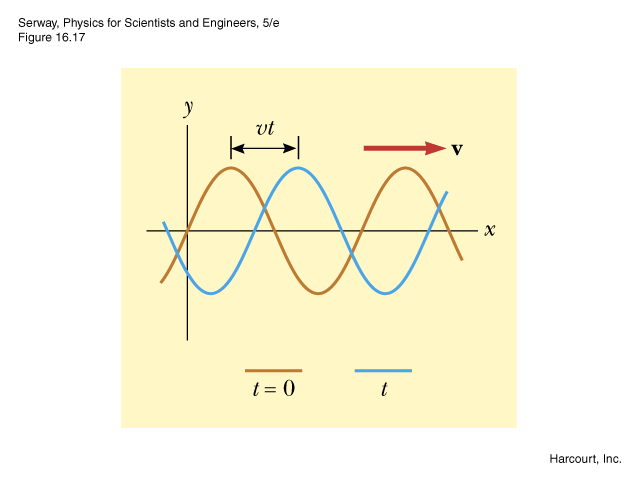 Traveling sinusoidal wave
Amplitude E0
Here: 
Propagation direction is along x, Amplitude (e.g. E-field) is along y.
For visible light (see two slides down):
Wavelength, l, ranges from 380 nm (violet) to 750 nm (red)
Velocity is speed of light: 3.00·108 m/s (in vacuum)
Frequency, f, ranges from 400·108 Hz (red) to 790·108 Hz (violet).
Understanding Directions for Waves
The wave can go in any direction you want
The electric field must be perpendicular to the wave direction
The magnetic field is perpendicular to both of them
E  B is in direction of motion
Right hand rule for electromagnetic wave propagation
e.g. Propagation (thumb), E-field (index); B-field (middle). 
	(or: Propagation (index), E-field (middle); B-field (thumb)).
i-clicker. A wave has an electric field given by E = j E0 sin(kz – t).  What does the magnetic field look like?
A) B = i (E0/c) sin(kz - t)		B) B = k (E0/c) sin(kz - t)
C) B = - i (E0/c) sin(kz - t)	D) B = - k (E0/c) sin(kz - t)
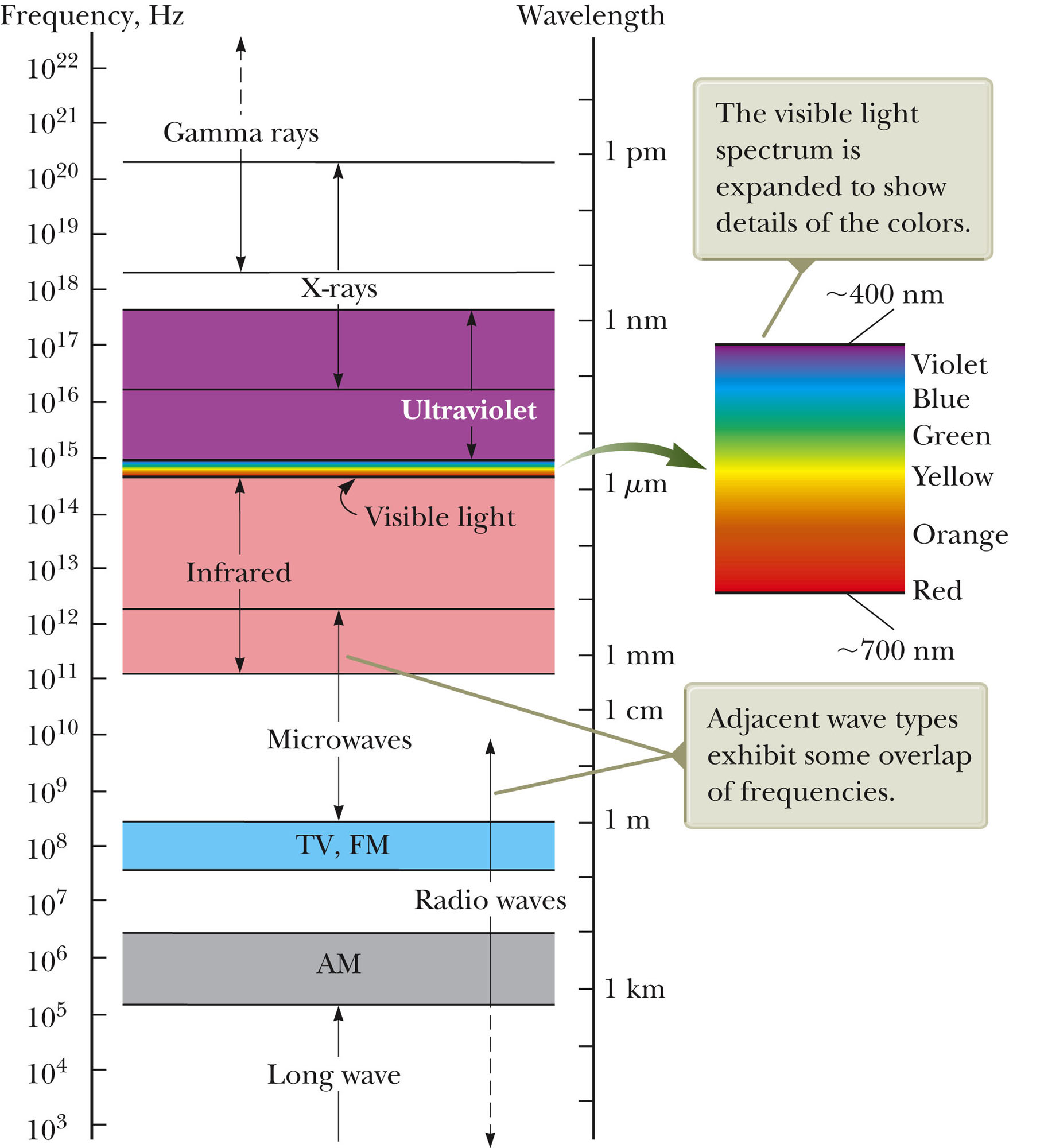 The electro-magnetic spectrum
All electromagnetic waves move with ‘speed of light’, c
Wavelength, frequency and energy of visible light
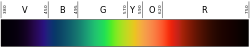 From:  http://en.wikipedia.org/wiki/Visible_spectrum
The Ray Approximation (geometric optics)
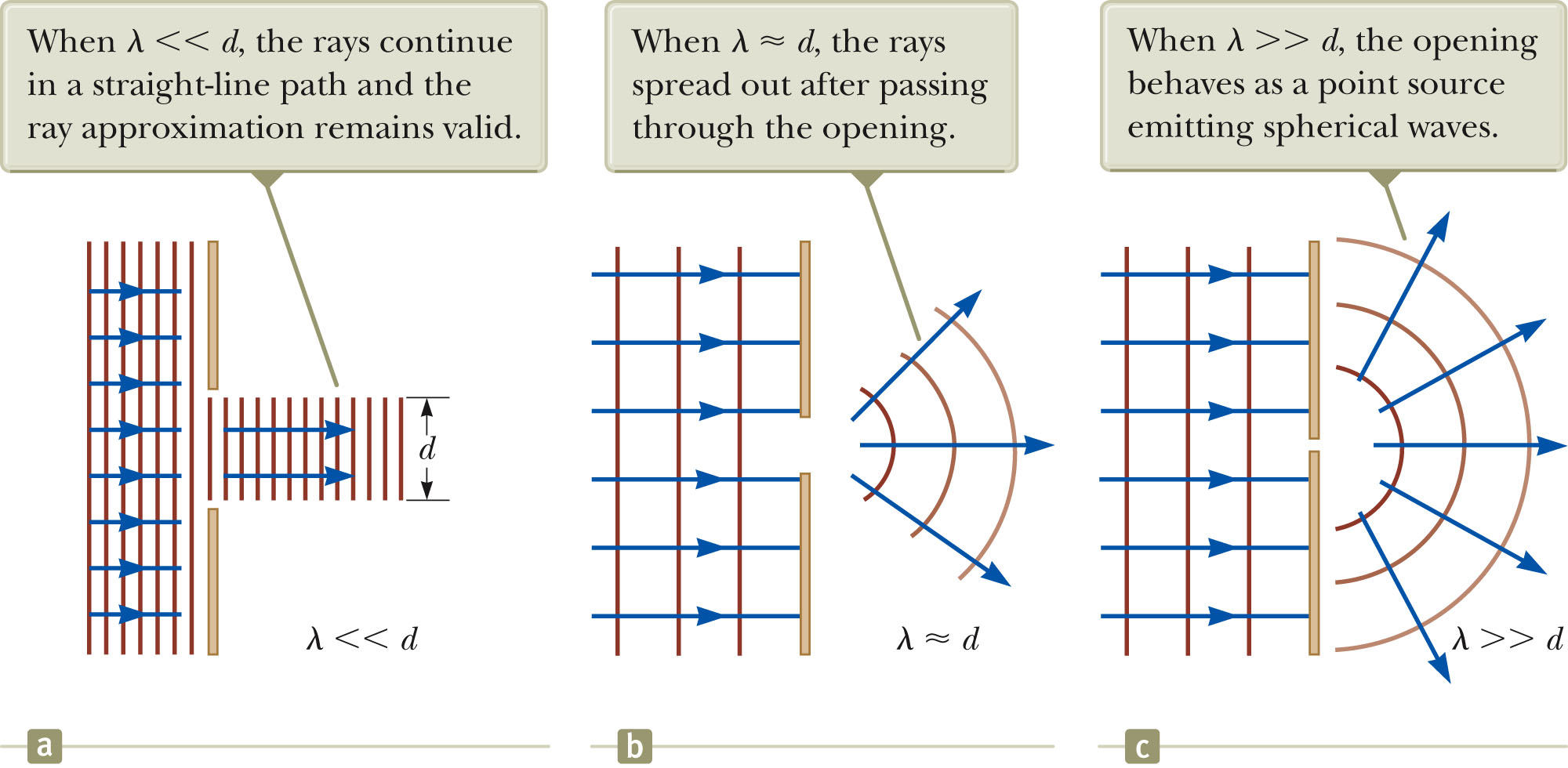 Specular reflection
The law of reflection
Incident angle = reflected angle
Diffuse reflection
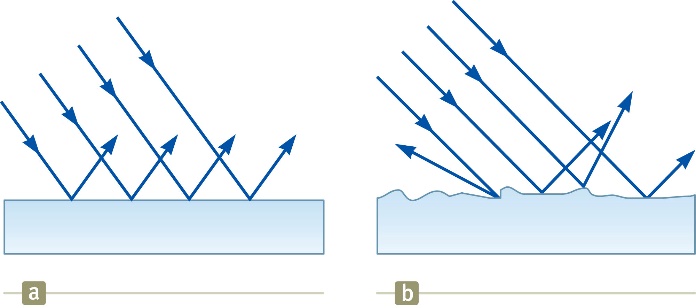 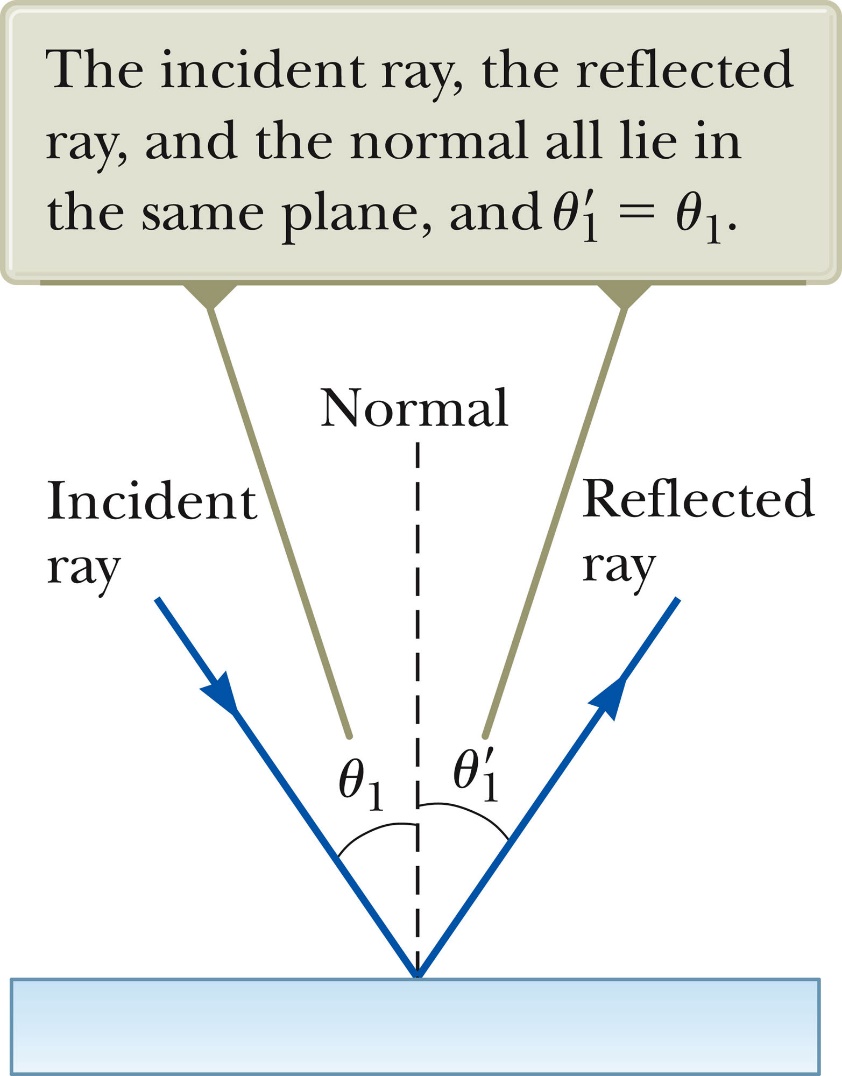 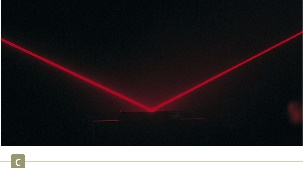 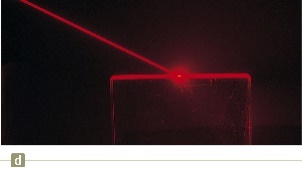 Subscript 1 means we are staying in the same medium
i-clicker
Retroreflector. A light ray starts from a wall at an angle of 47 compared to the wall.  It then strikes two mirrors at right angles compared to each other.  At what angle  does it hit the wall again?

A) 43	B) 45	C) 47	D) 49	E) 51

= ?
47
47
Mirror
47
43
43
This works for any incoming angle
 In 3D, you need three mirrors at right angles
Mirror
These retro-reflectors (with mirrors at 90°) are used in many situations (bicycle reflectors, car tail lights, running shoes, traffic signs, measuring distance to moon with laser)
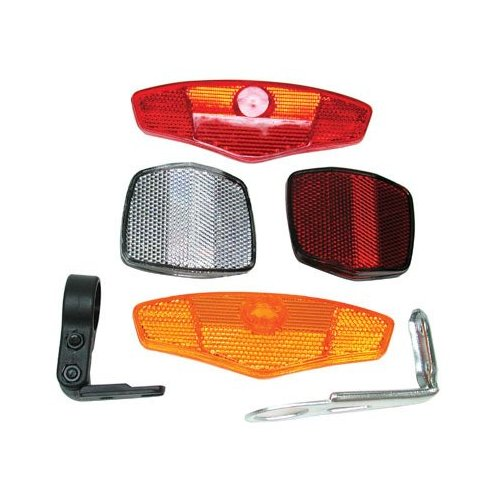 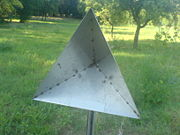 White board example: Measuring the speed of light with a Fizeau’s wheel (Fizeau, 1849)
A particular Fizeau’s wheel has 360 teeth, and rotates at 27.5 rev/s when a pulse of light passing through opening A is blocked by tooth B on its return.  If the distance, d, to the mirror is 7500 m, what is the speed of light?
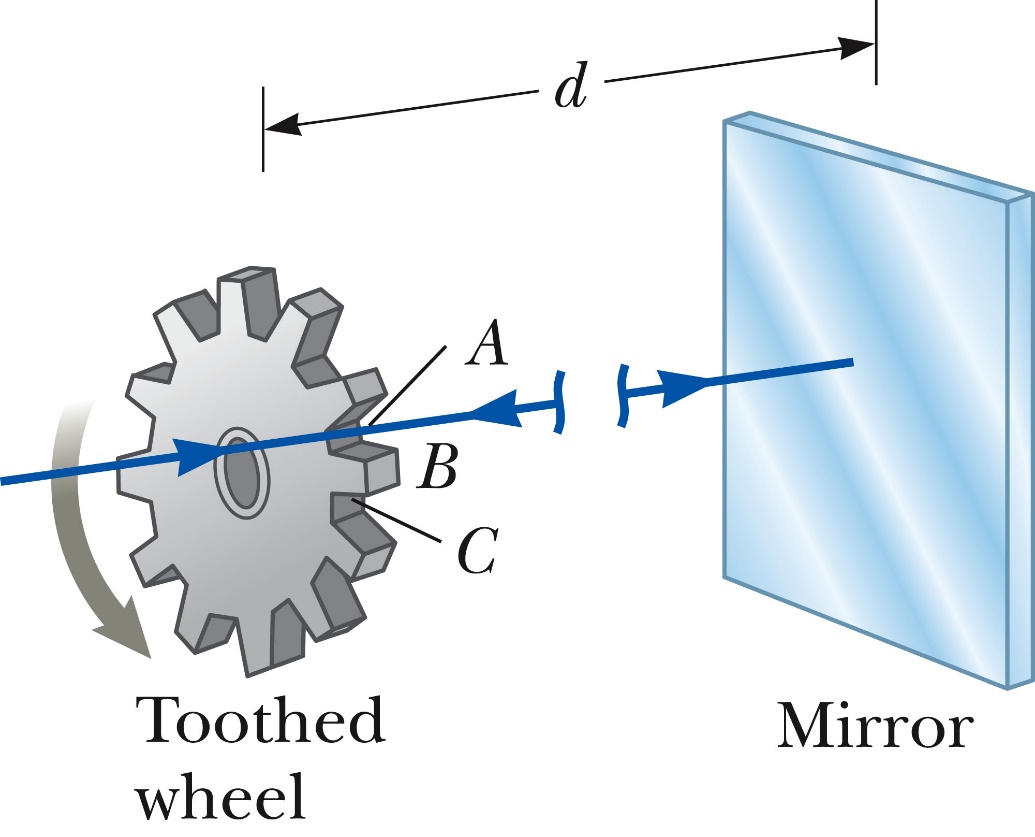 The Speed of Light in Materials
The speed of light in vacuum, c, is the same for all wavelengths of light, no matter the source or other nature of light:
Inside materials, however, the speed of light is different
Materials contain atoms, made of nuclei and electrons
The electric field from EM waves push on the electrons
The electrons must move in response
This generally slows the wave down
 
n is called the index of refraction
Indices of Refraction, n
Air (STP)		1.0003
Water		1.333
Ethyl alcohol	1.361
Glycerin		1.473
Fused Quartz	1.434
Glass		1.5 -ish
Cubic zirconia	2.20
Diamond		2.419
The index of refraction depends slightly on the wavelength (color) of the light (see dispersion, coming up in a few slides)
Note:  All values are for light having wavelength l = 589 nm in vacuum (yellow light).
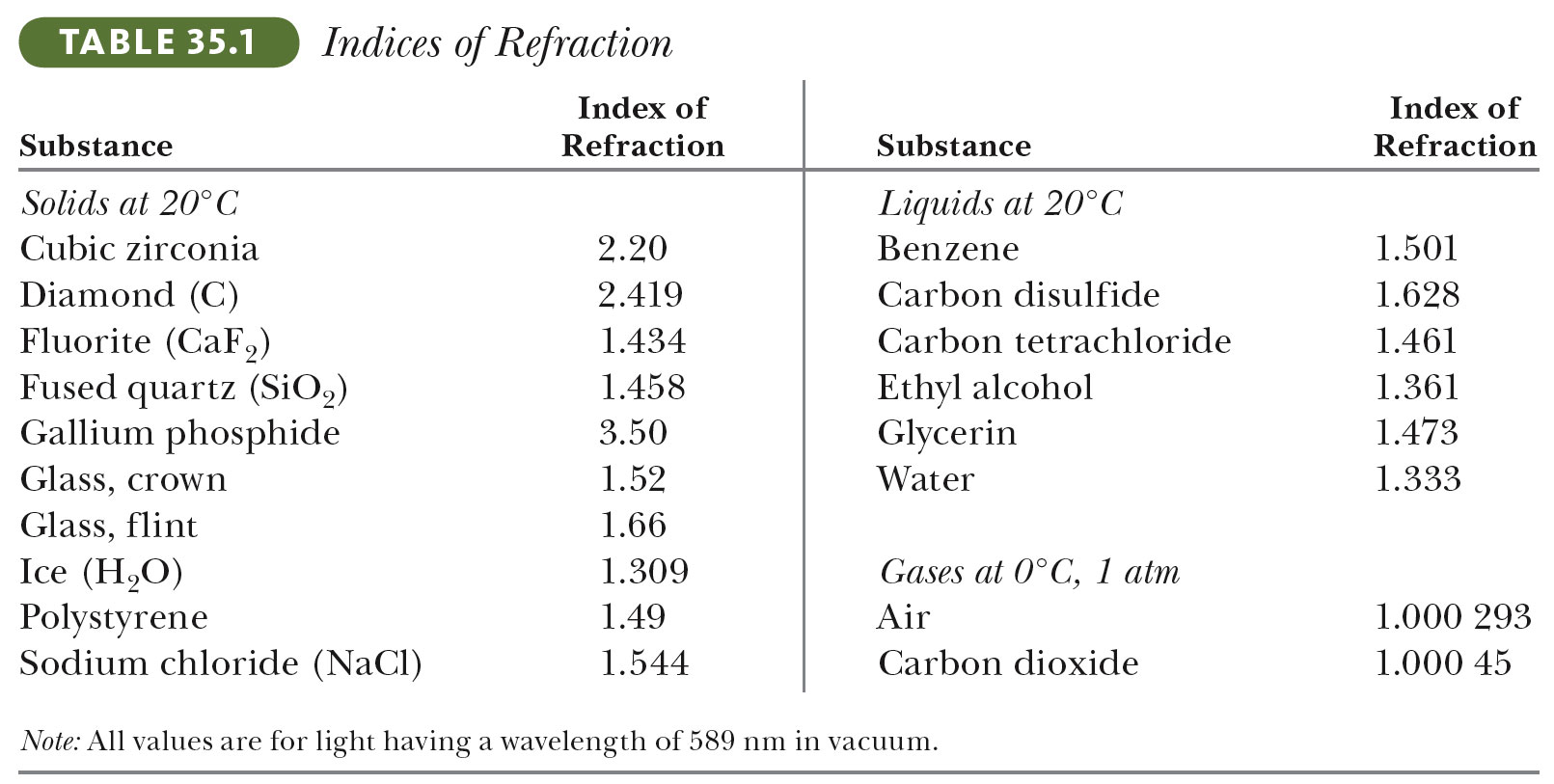 Note:  All values are for light having wavelength l = 589 nm in vacuum (yellow light).
Refraction and Snell’s law
When a ray of light travels through a transparent medium and encounters a second transparent medium, part of the light is reflected and part of the light enters the second medium.
The ray that enters the second medium changes direction; it is refracted.
The incident ray, the reflected ray and the refracted ray all lie in the same plane.
In the image below, which rays are refracted rays, and which are reflected rays?
i-clicker: If ray 1 is the incident ray, which rays in the image are refracted:
2, 5
3, 4
3, 5, 
1, 2, 5, 
None
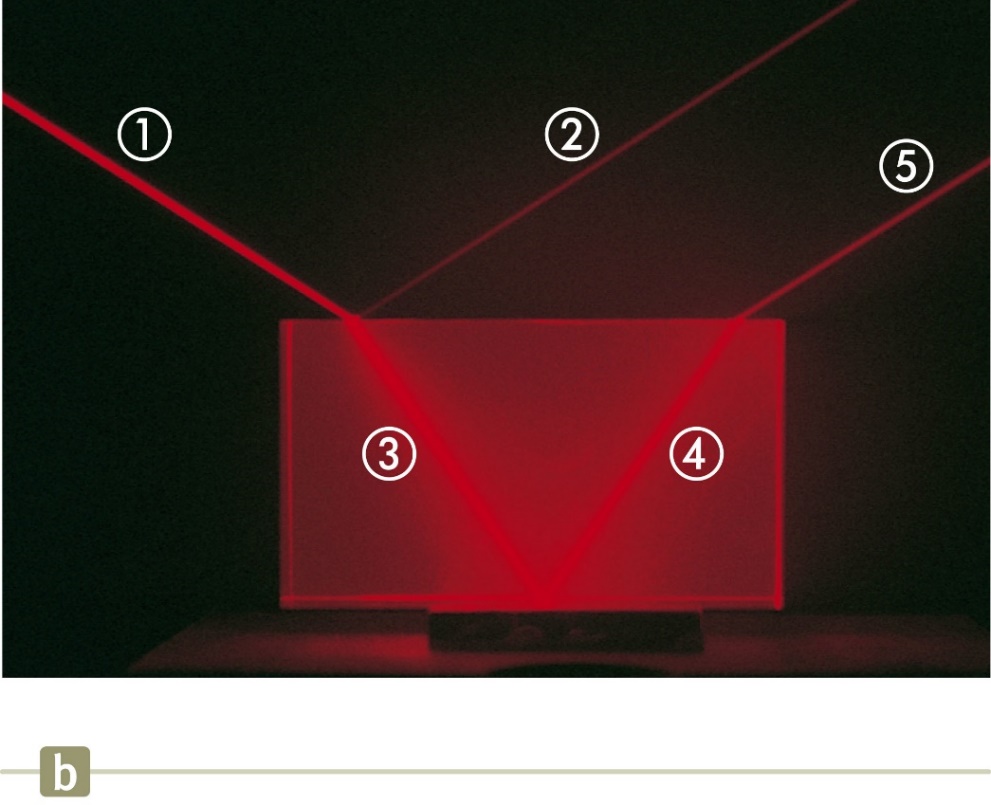 Refraction and Snell’s law
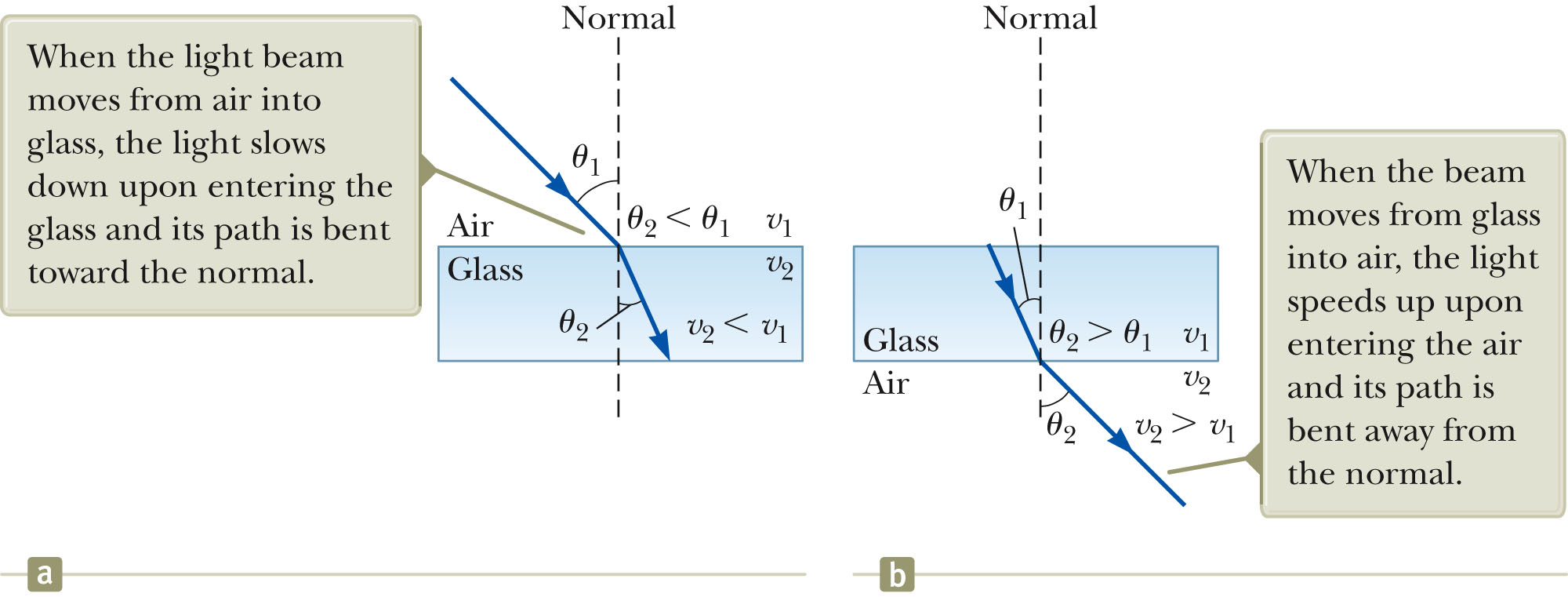 Snell’s law:
When light moves into a higher index of refraction medium, it slows down and bends toward the normal.
When light moves into a lower index of refraction medium, it speeds up and bends away from the normal.
(Derivation: From Huygens's principle, see extra slides).
Illustration and summary of refraction
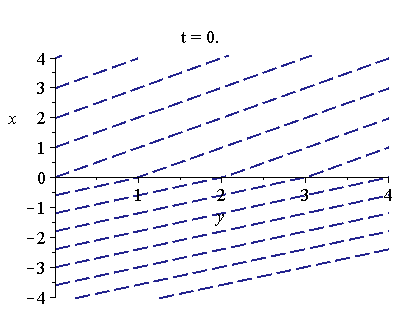 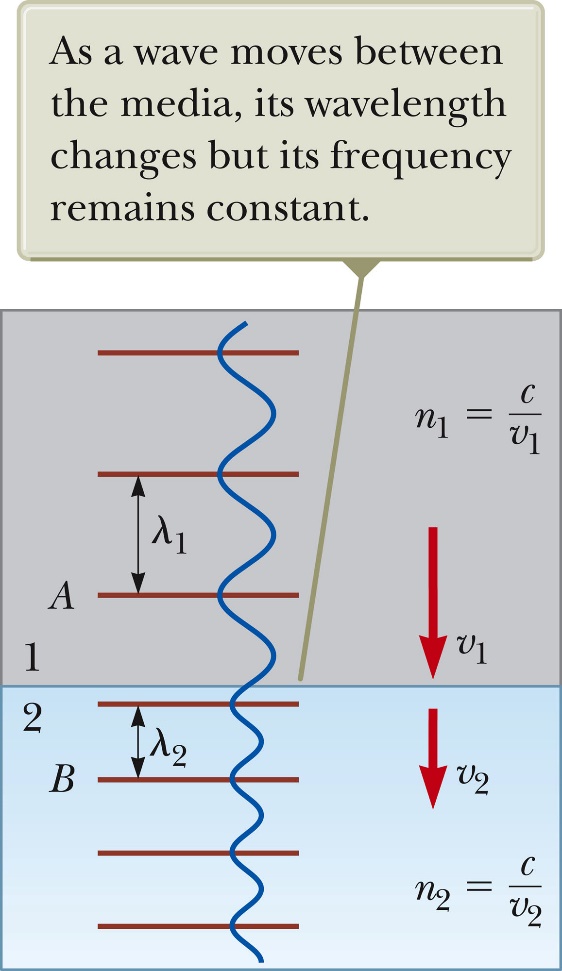 Snell’s Law: i-clicker
34
2
n4 = 1.33
2
n5 = 1.5
3
3
n6 = 1
4
4
n2 = 1.5
n3 = 2.4
n1 = 1
5
5
A light ray in air enters a region at an angle of 34.  After going through a layer of glass, diamond, water, and glass, and back to air, what angle will it be at?
		A) 34 			B) Less than 34		C) More than 34		D) This is too hard
6
Two white board examples
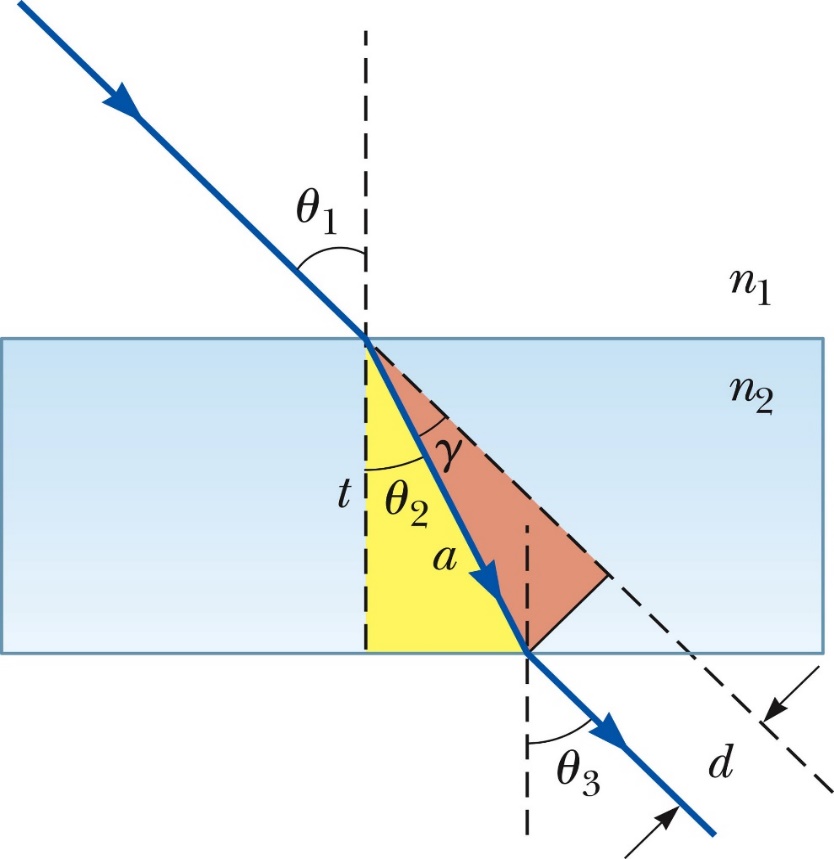 When the light illustrated at right passes from air through the glass block, it is shifted laterally by the distance d. 

If q1 = 30°, the thickness t = 2.00 cm, and n = 1.50, what is the value of d?
(From MCAT):  If a ray is refracted from air into a medium with n = 1.47 at an angle of incidence of 50, the angle of refraction is 
0.059		B.  0.087
	C.  0.128		D.  0.243
i-clicker
A fish swims below the surface of the water at P. An observer at O sees the fish at

a greater depth than it really is;
the same depth;
a smaller depth than it really is
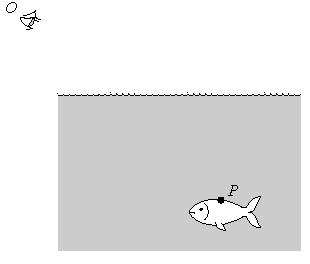 Dark slide for demo
Total Internal Reflection
When light hits the interface between a dense and a less dense medium at an angle larger than the critical angle, it will be totally internally reflected; it will never enter the less dense medium
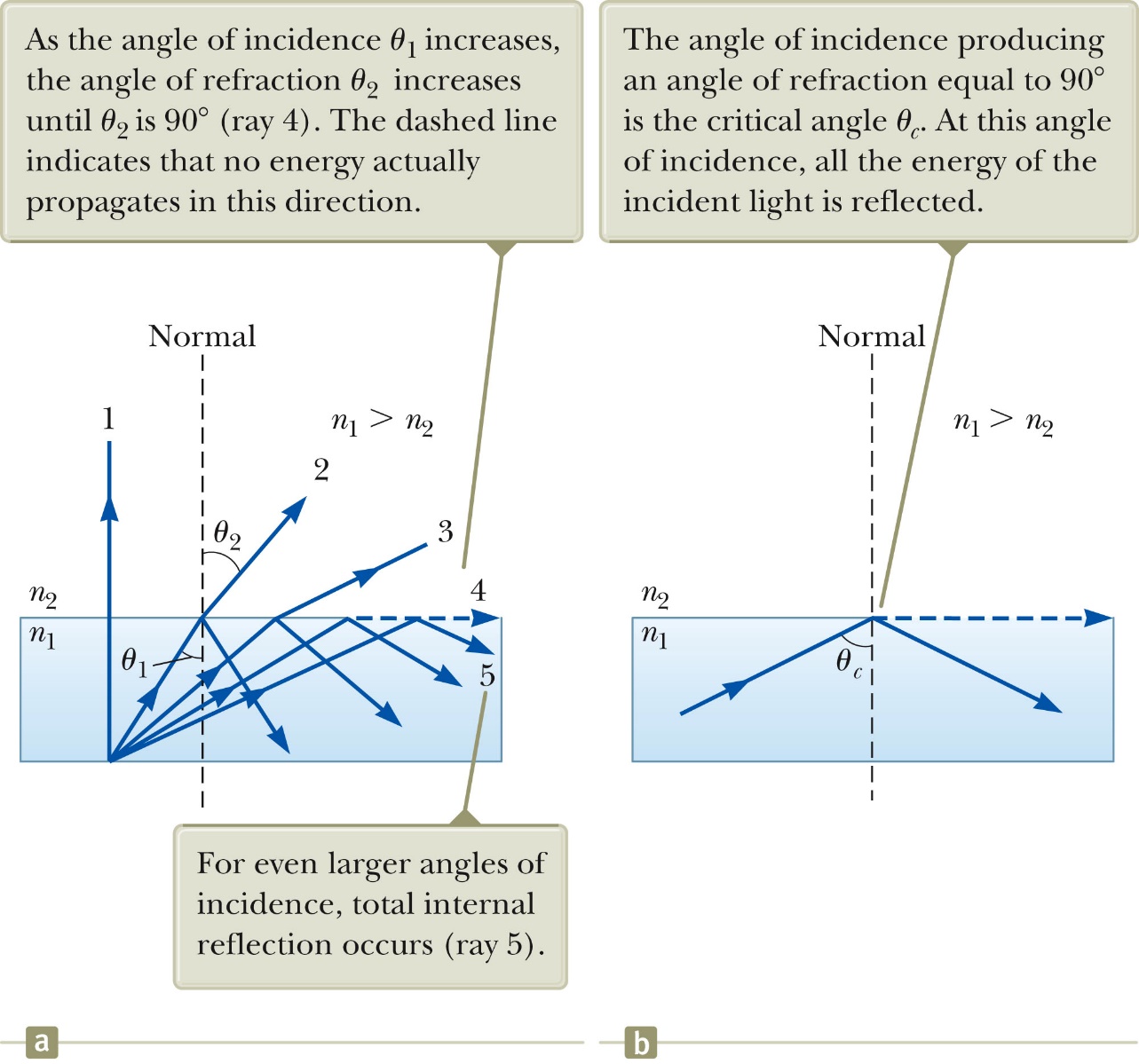 If qi > qc we only get reflected light
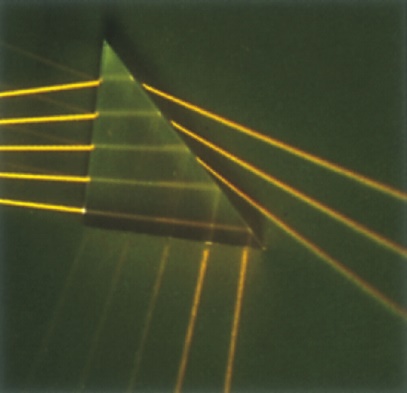 How many of the five incident rays are totally internally reflected at the glass-air interface?
Total Internal Reflection
Test this out in the pool, and schematically explain the following image.  When looking up from underneath the water: 
If we look more in the forward direction (qi > qc), we see the bottom of the pool (total internal reflection)
If we look more in the upward direction (qi < qc), we see the ceiling/sky (refraction)
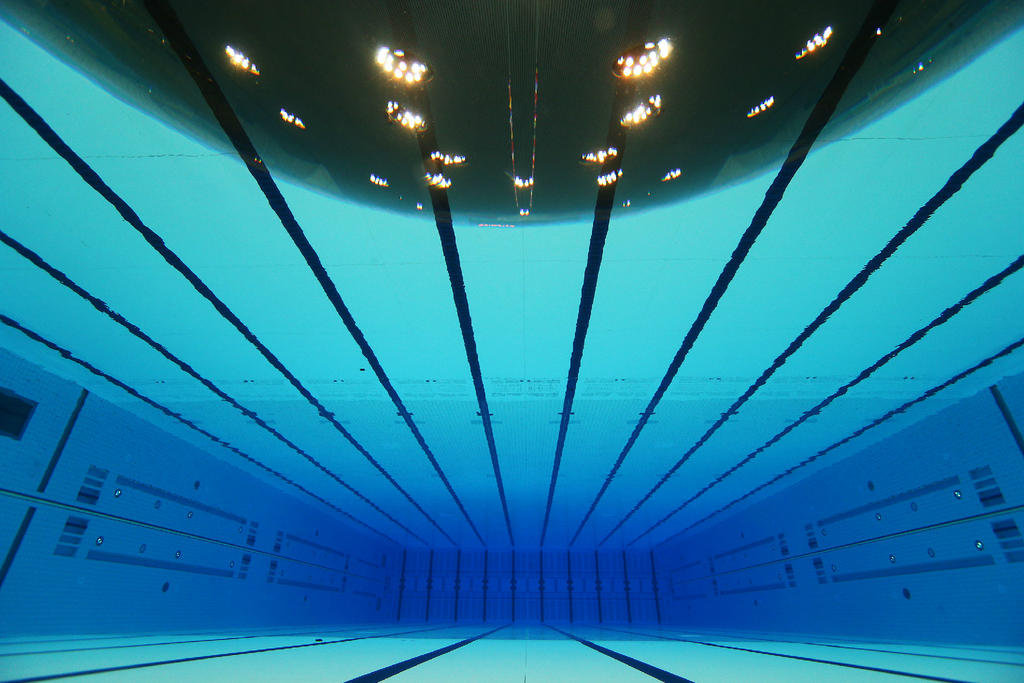 White board example:
Assuming you are right underneath the water surface, at what angle, qc, will the view change?
(What is the critical angle for the air-water interface?)
Total internal reflection application: Optical Fibers
Protective Jacket
Low n glass
High n glass
Light enters the high index of refraction glass
It totally internally reflects – repeatedly
Power can stay largely undiminished for many kilometers
Used for many applications
Especially in transmitting signals in high-speed communications – up to 40 Gb/s
White Board example
Assume a transparent rod of diameter d =  4.00 µm has an index of refraction of 1.36. Determine the maximum angle θ for which the light rays incident on the end of the rod in the figure below are subject to total internal reflection along the walls of the rod. Your answer defines the size of the cone of acceptance for the rod.
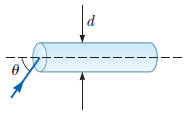 Dispersion
The speed of light in a material can depend on frequency
Index of refraction n depends on frequency
Its dependence is usually given as a function of wavelength in vacuum
Called dispersion
This means that different types of lightbend by different amounts in any givenmaterial
For most materials, the index of refractionis higher for short wavelengths
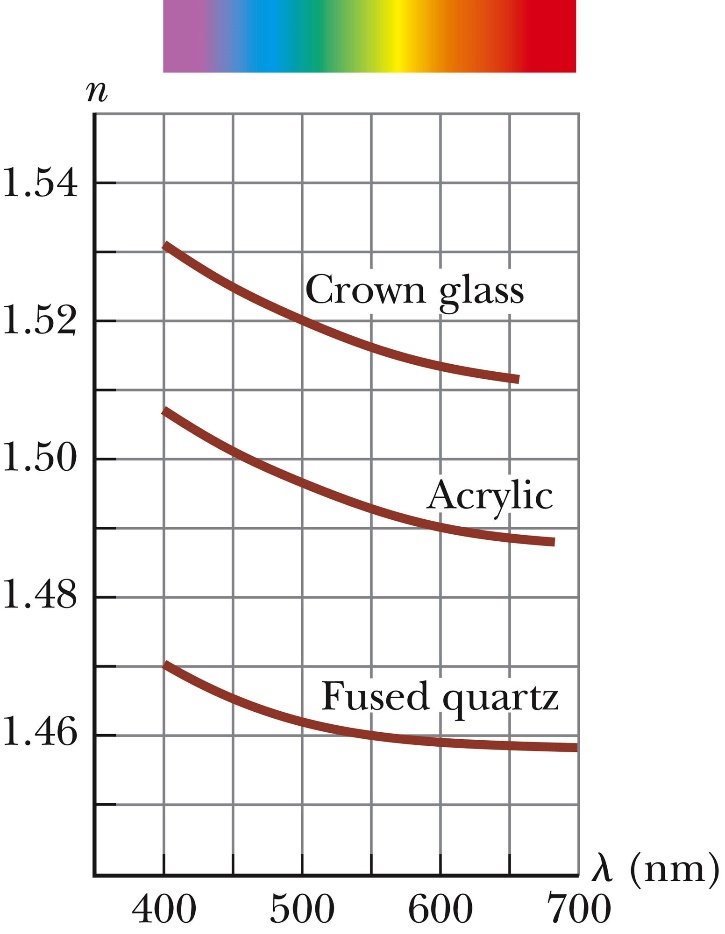 Red Refracts Rotten
Blue Bends Best
Vacuum wavelength:
Frequency:   750     600     500      429   (THz)
Prisms
Put a combination of many wavelengths (white light) into a triangular dispersive medium (like glass); light gets split into its individual colors.
Prisms are rarely used in research
Diffraction gratings work better
Lenses (ch. 36) are a lot like prisms
They focus colors unevenly
Blurring called chromatic dispersion
High quality cameras use a combination of lenses to cancel this effect
Rainbows
A similar phenomenon occurs when light reflects off the inside of a spherical rain drop
This causes rainbows
If it reflects twice, you canget a double rainbow
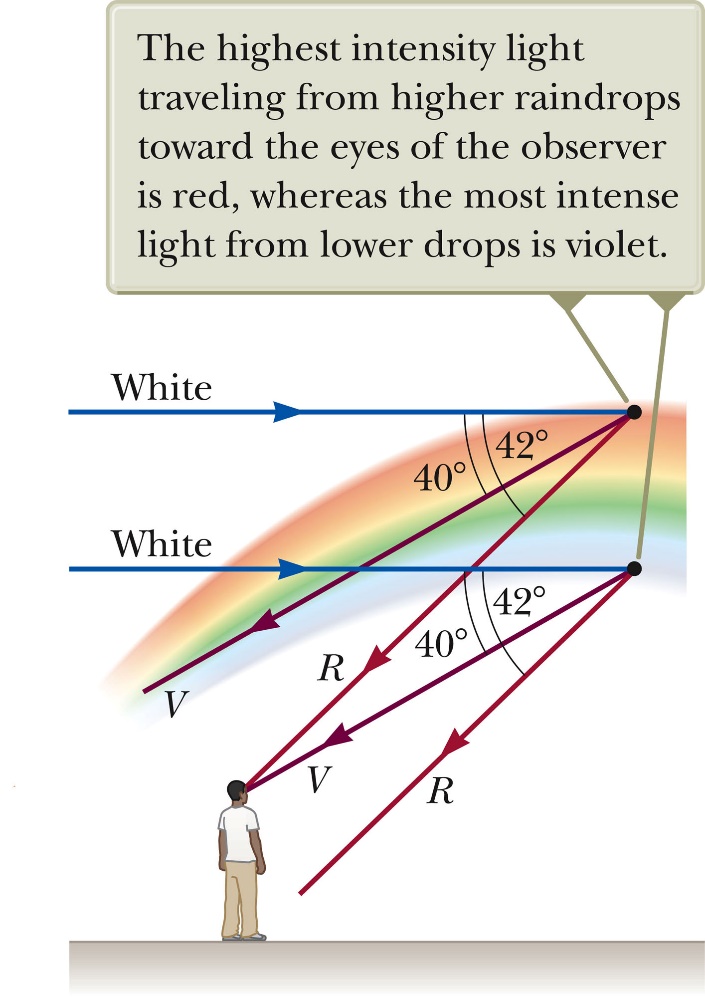 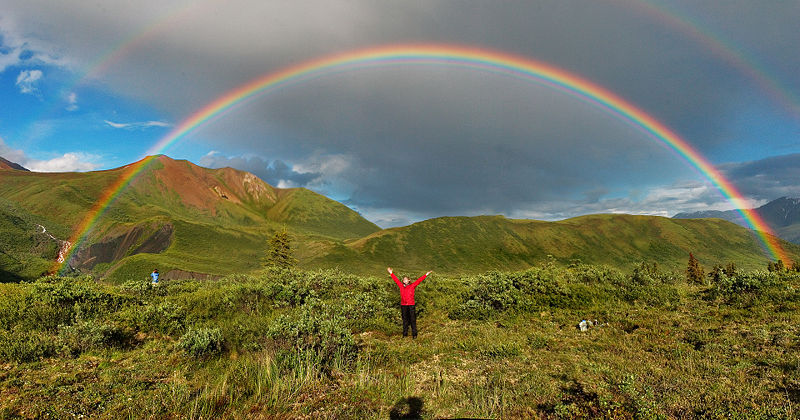 Red is bend the least and reaches the eye of the observer from higher up in the sky
Violet is bend the most and reaches the eye of the observer from lower in the sky.
White Board example
The index of refraction for violet light in silica flint glass is 1.66, and that for red light is 1.62. What is the angular spread of visible light passing through a prism of apex angle 60.0° if the angle of incidence is 50.0°?
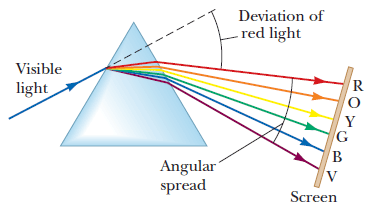 Review
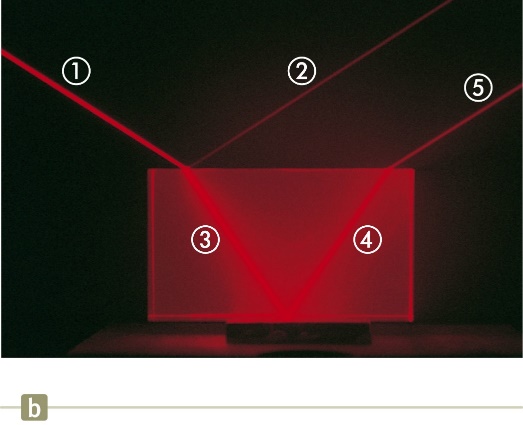 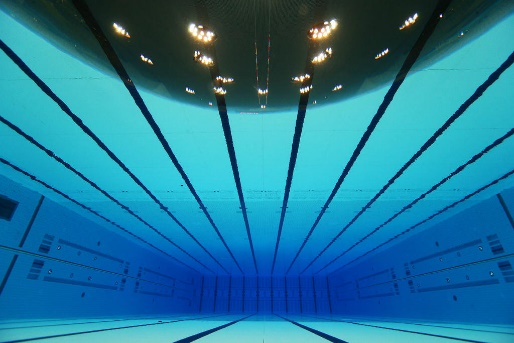 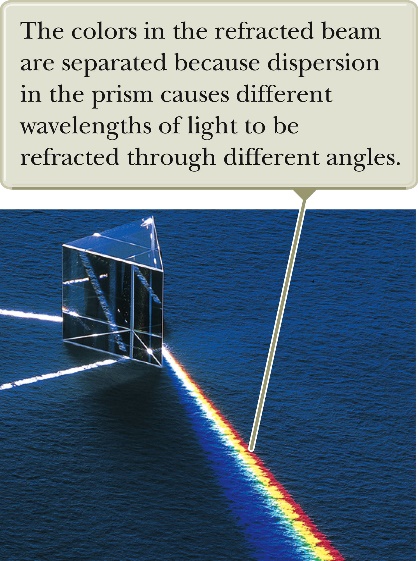 Extra Slides
Huygens’s principle
All points on a given wave front are taken as point sources for the production of spherical secondary waves, called wavelets, that propagate outward through a medium with speeds characteristic of waves in that medium. After some time has passed, the new position of the wave front is the surface tangent to the wavelets
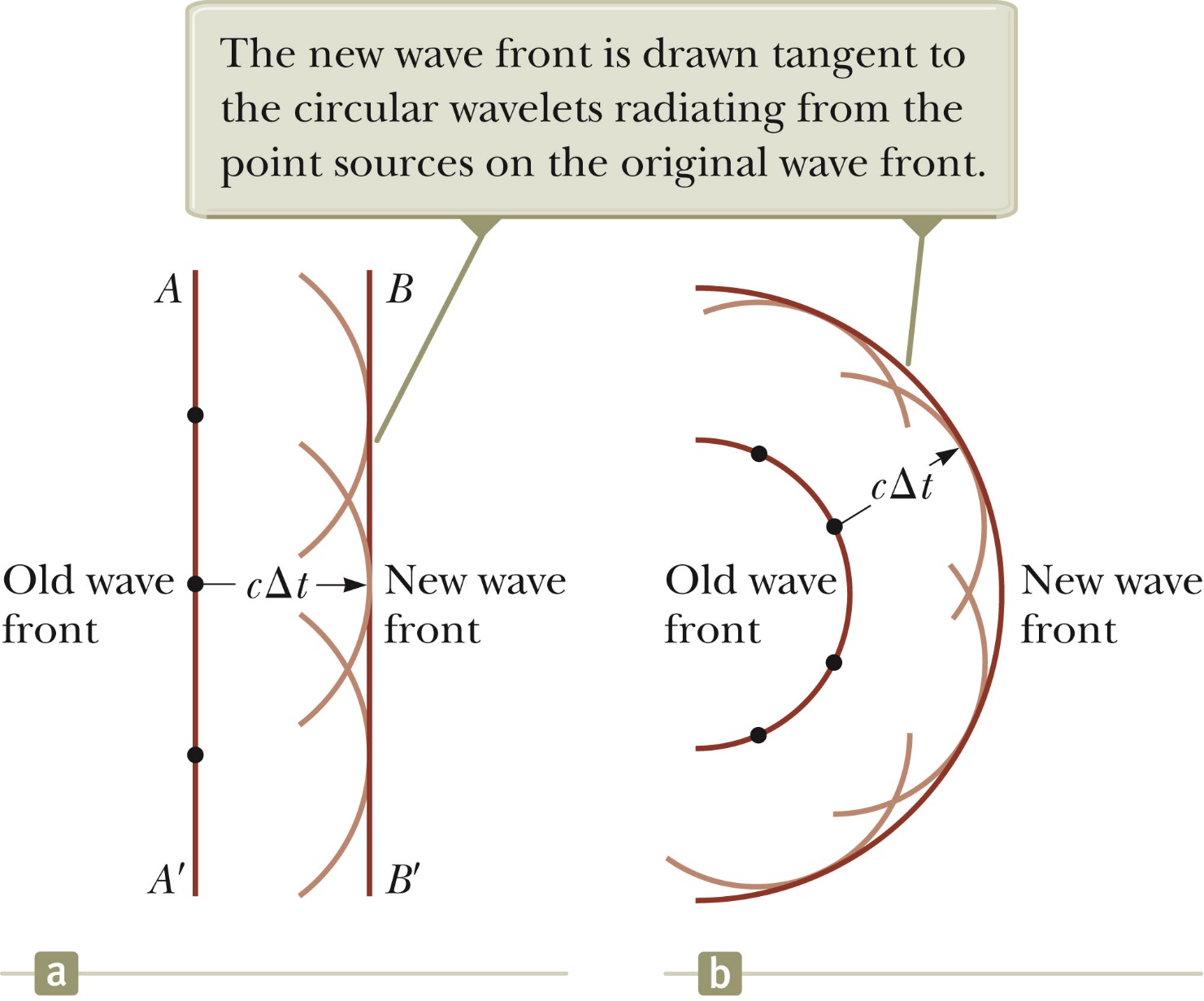 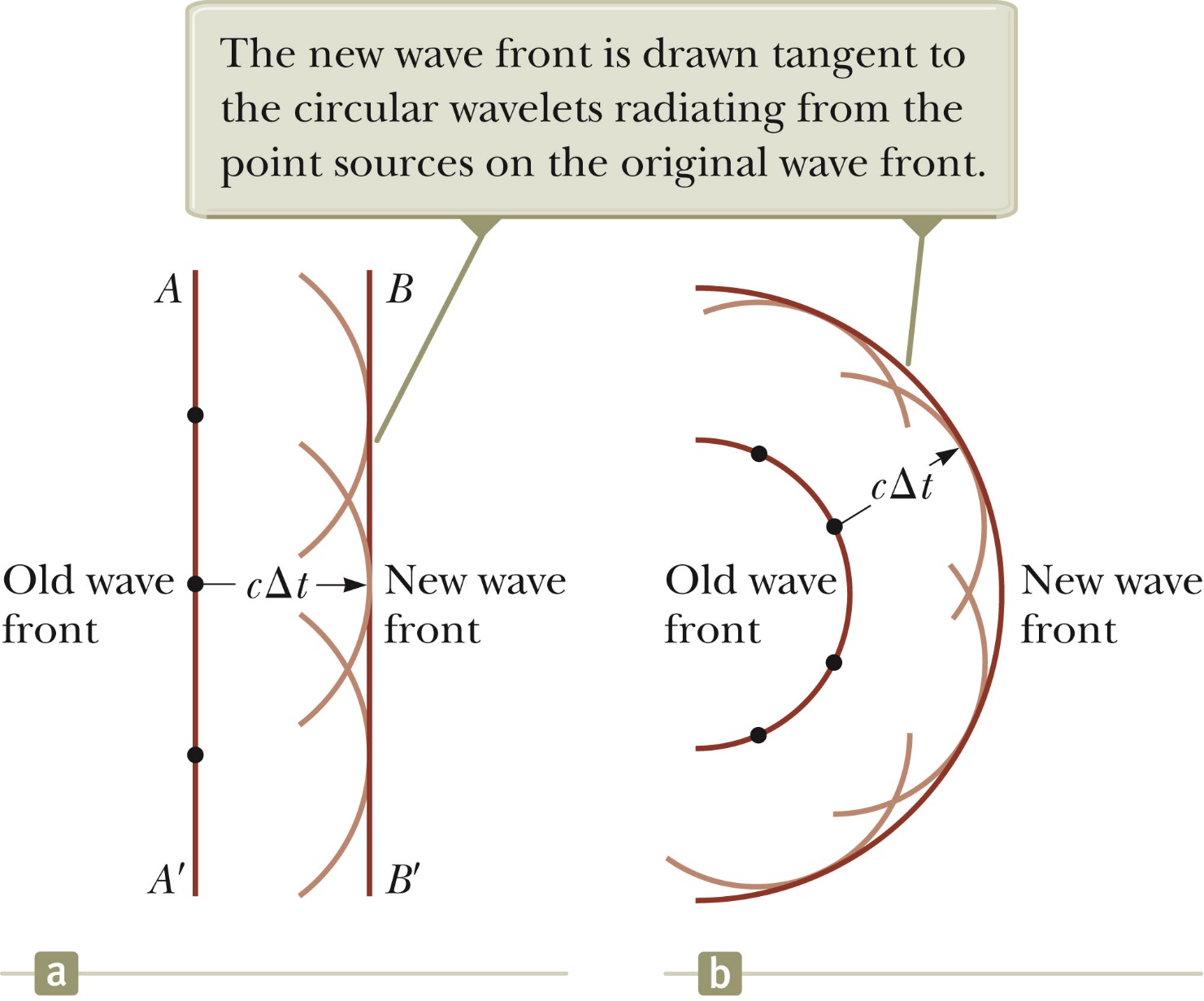 Huygens’s principle
	   Law of reflection 			       Snell’s law
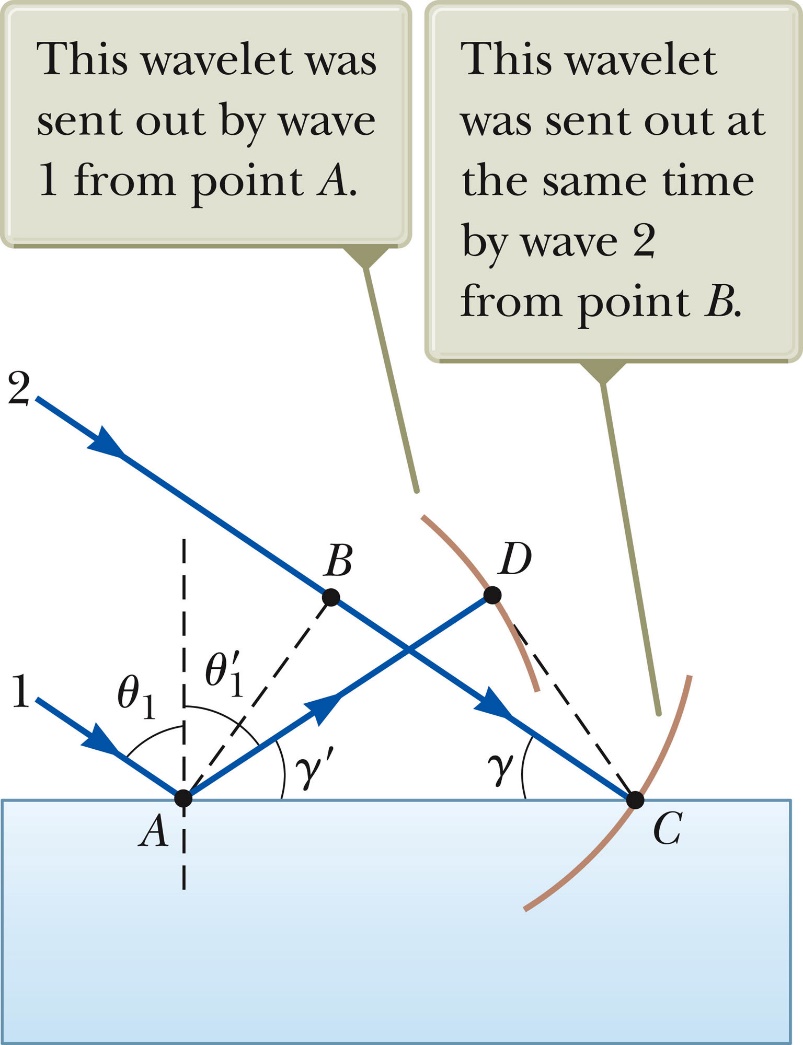 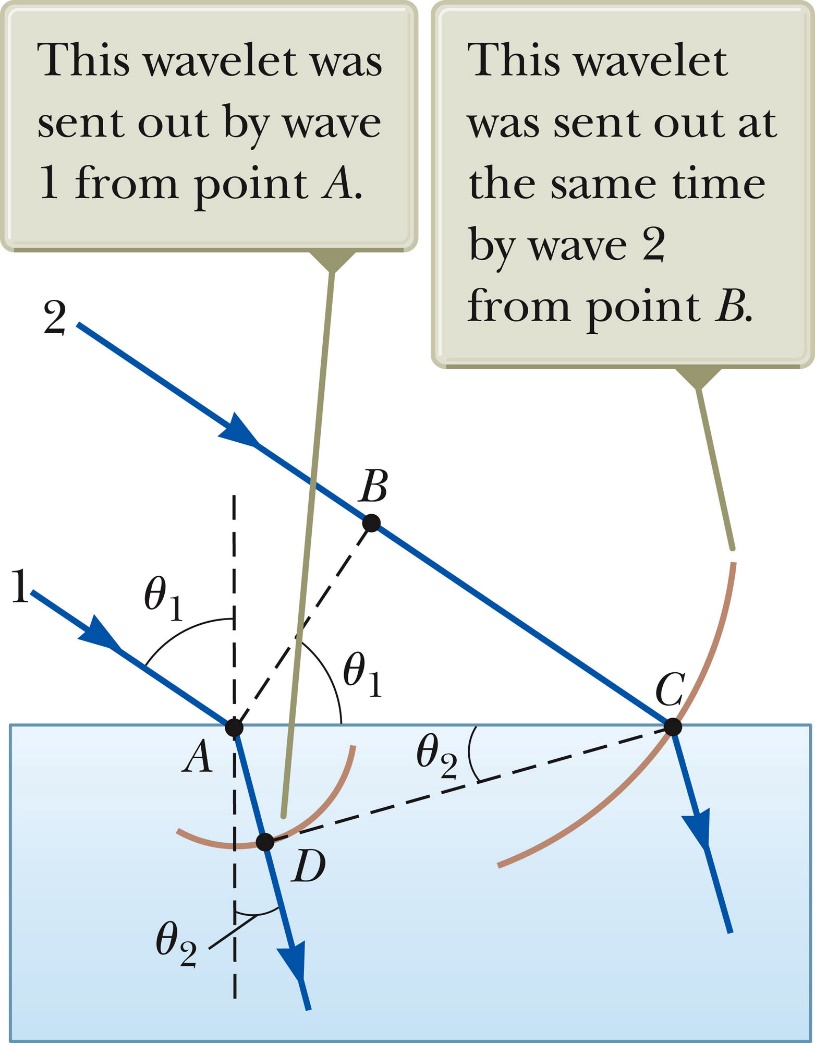 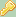 Light of wavelength 700 nm is incident on the face of a fused quartz prism (n = 1.458 at 700 nm) at an incidence angle of 75.2°. The apex angle of the prism is 60.0°. 

(a) Calculate the angle of refraction at the first surface. (b) Calculate the angle of incidence at the second surface. (c) Calculate the angle of refraction at the second surface. (d) Calculate the angle between the incident and emerging rays.
Prism-based TIR (total internal reflection) illumination
Distance above cover slip
Relative light intensity
132 nm
0.125
No signal (background) from molecules far from surface.
88 nm
0.25
Laser
44 nm
0.5
Only molecules close to surface will fluoresce
Microscope objective
Prism and cover slip
TIRF
No TIRF
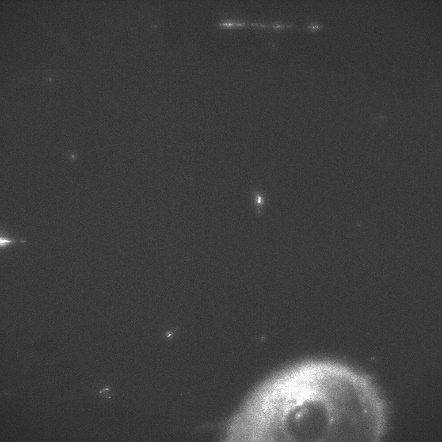 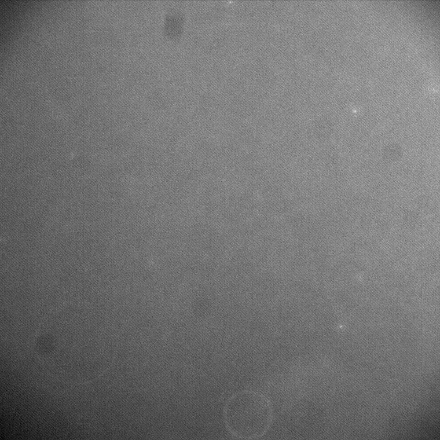 n1 …index of refraction of glass slide
n2 …index of refraction of water 
q … incident angle
l … wavelength of light
TIRF is a technique to only excite fluorophores on/close to surface 
Background noise is strongly reduced
L. Peng et al. Microscopy Research & Technique (2007) 70, 372-81
Objective-based TIRF illumination
Ray paths (schematic):
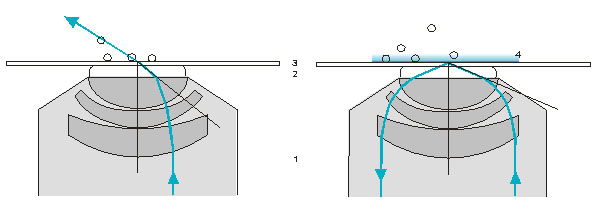 5
Total reflection1: Objective, 
2: Immersion oil n = 1.518, 
3: Cover slip n = 1.518, 
4: Evanescent field, 
5: Mountant n = 1.33…1.38
Angle of incidence smaller than the critical angle.
www.zeiss.com
See applet and info at:  http://www.olympusmicro.com/primer/techniques/fluorescence/tirf/tirfhome.html
Application: Single molecule FRETG. Bokinsky et al. “Single-molecule transition-state analysis of RNA folding” (2003)  PNAS 100: 9302
The hairpin ribozyme:
The docking and undocking conformations and a single molecule FRET trace:
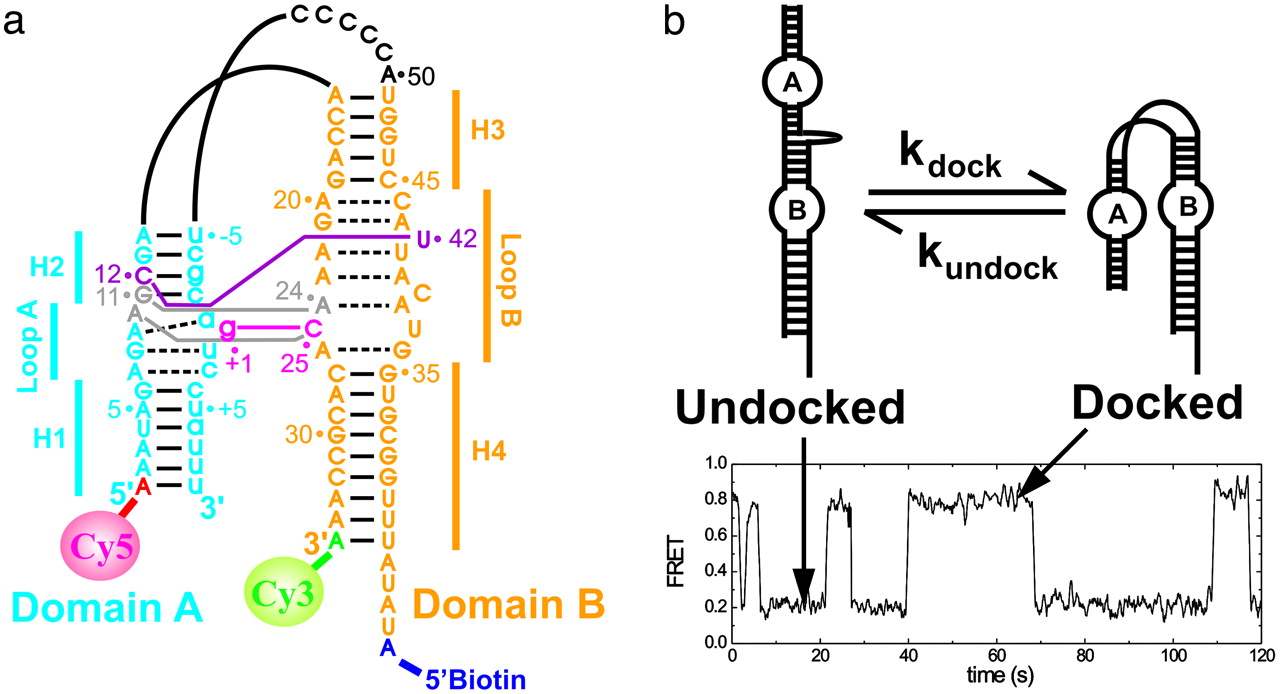 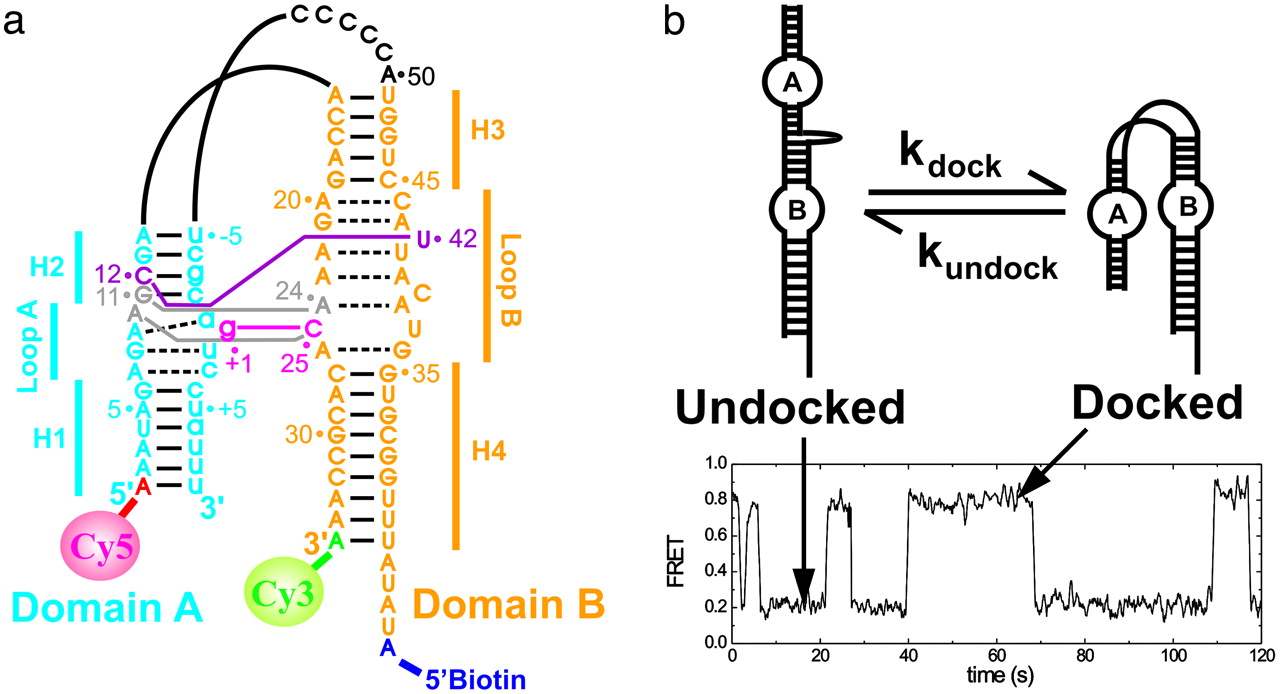 SA